ТОГБПОУ «МНОГООТРАСЛЕВОЙ КОЛЛЕДЖ»
ЗА КАЧЕСТВОМ НАСТОЯЩЕЕ И БУДУЩЕЕ!
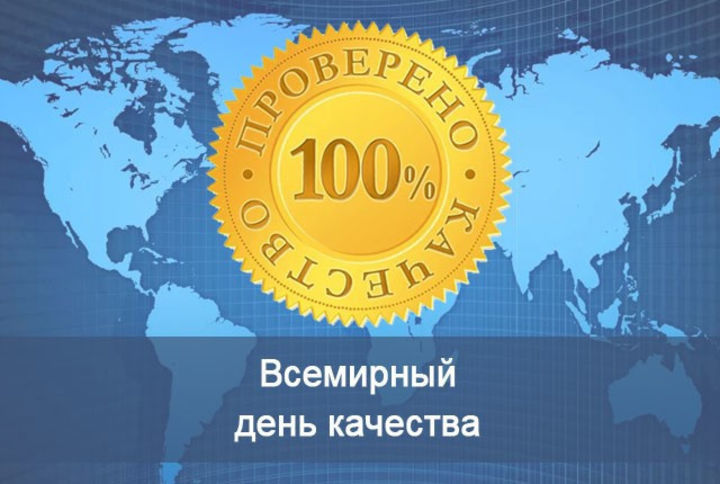 Всемирный день качества в 2020 году отмечается 12 ноября. 

Традиционно этот день приходится на второй четверг ноября.
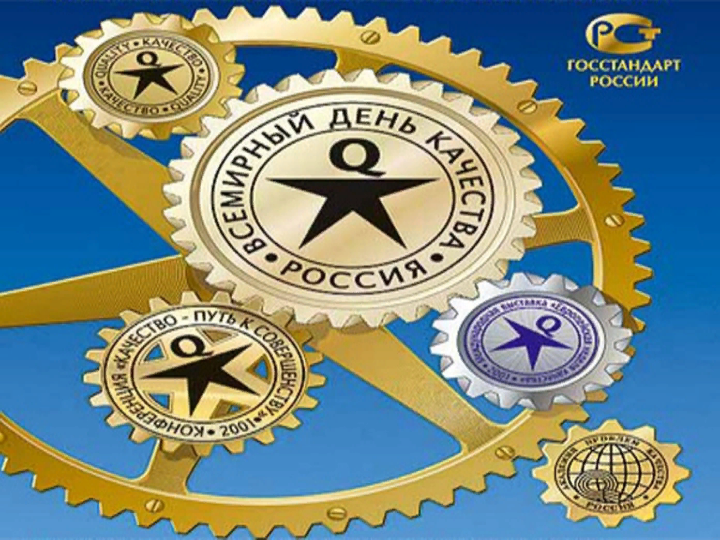 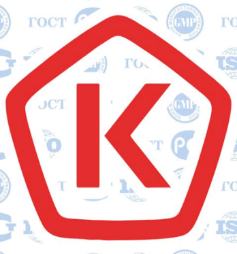 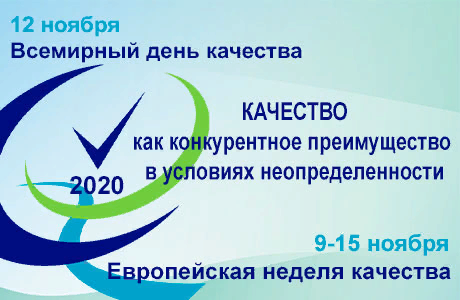 Праздник был учрежден в 1989 году решением международных организаций Европы, Америки, Японии и Латинской Америки при участии ООН. 
С 1995 года входит в серию мероприятий, которые проходят в европейскую неделю качества.
Уровень качества - важная проблема в мировой экономике, здравоохранении, образования и экологии
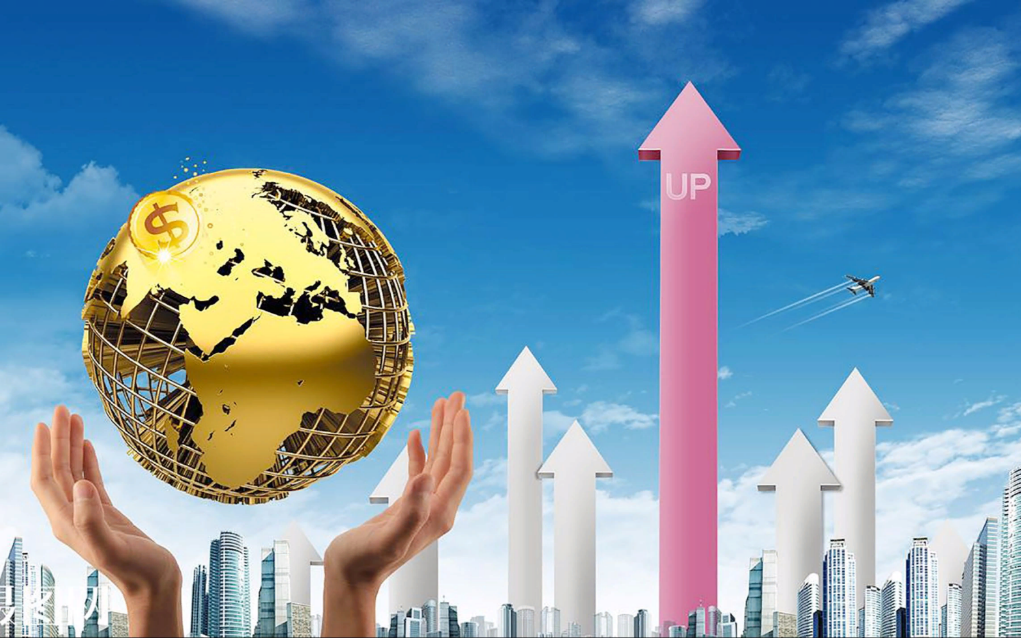 Повышения качества уровня жизни в обществе - приоритетная задача государства.
Интересные факты
.
Международная организация по сертификации была создана в 1947 году. Штаб-квартира находится в Женеве
В России все стандарты на продукцию, услуги, процессы, методы контроля, анализа и измерений прописаны в ГОСТ
Самые большие проблемы у покупателей возникают в сферах торговли, промышленности и оказания услуг.
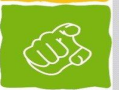 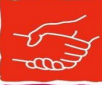 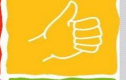 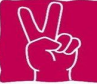 Самое высокое соответствие стандартам промышленности в Японии. Они внимательно следят за состоянием окружающей среды.
Самое высокое качество продуктов в Сингапуре, а товаров - в Германии.
Совет стандартов Канады возглавляет технический комитет, который разрабатывает международные стандарты качества ISO.
Международные обозначения сварочных процедур и сварочная терминология
Национальное Агентство Контроля Сварки
Американское общество по сварке
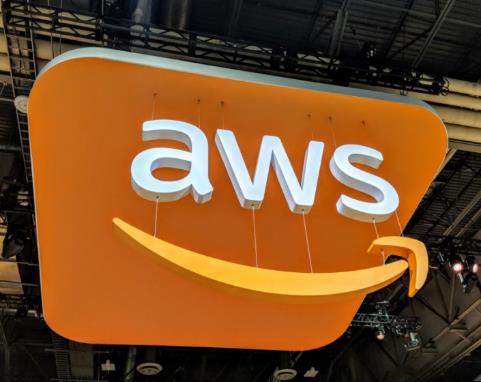 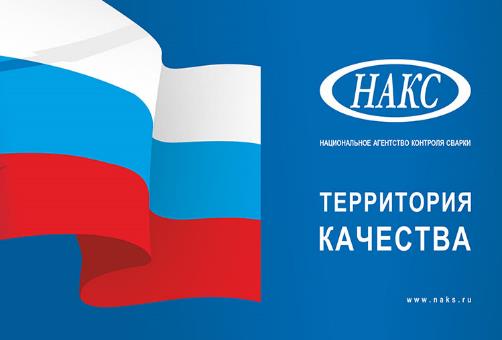 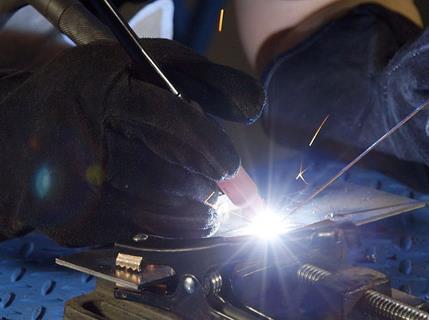 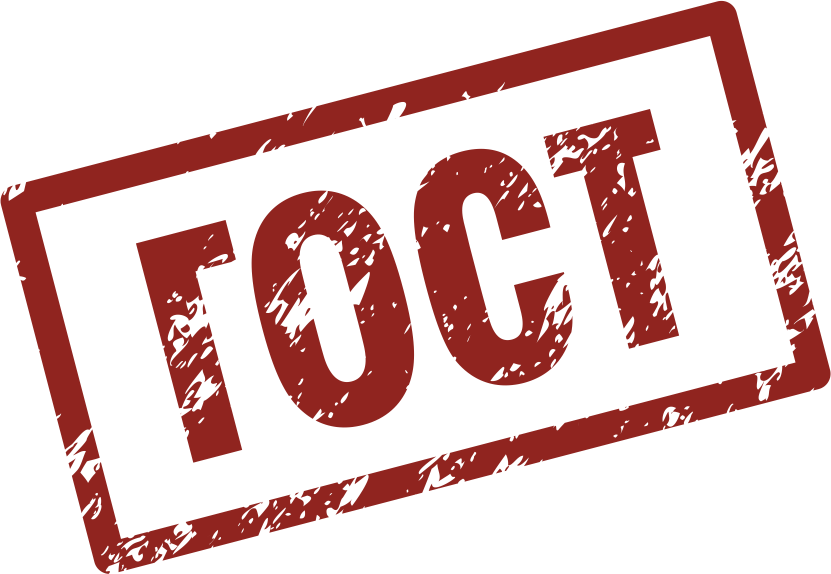 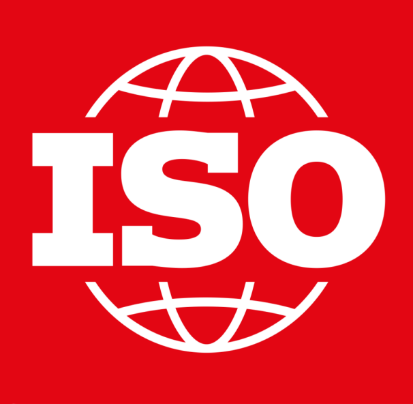 Международная
 организация по стандартизации
Государственный стандарт
Виды (способы) сварки (наплавки)
Дефект
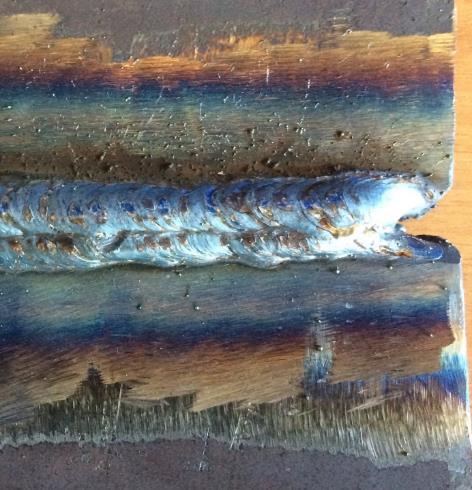 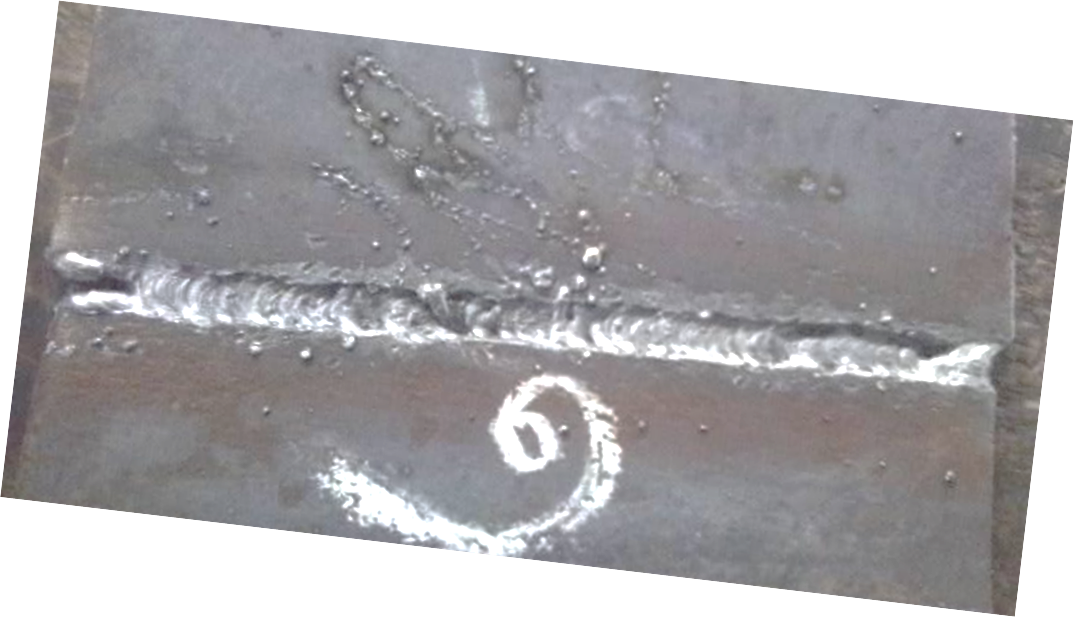 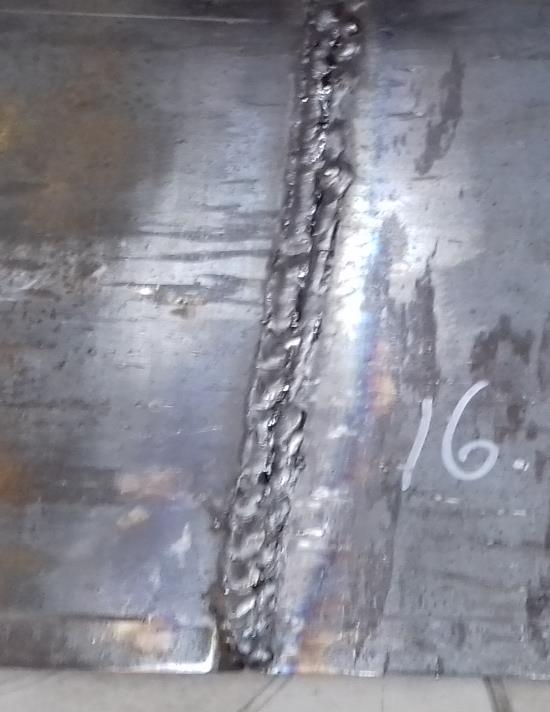 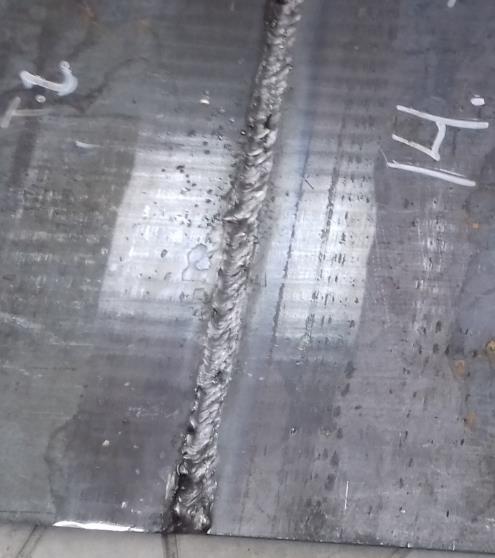 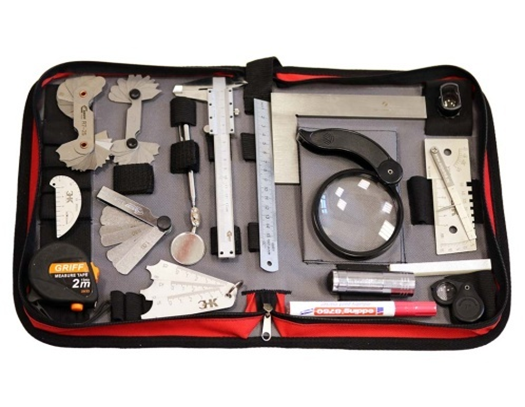 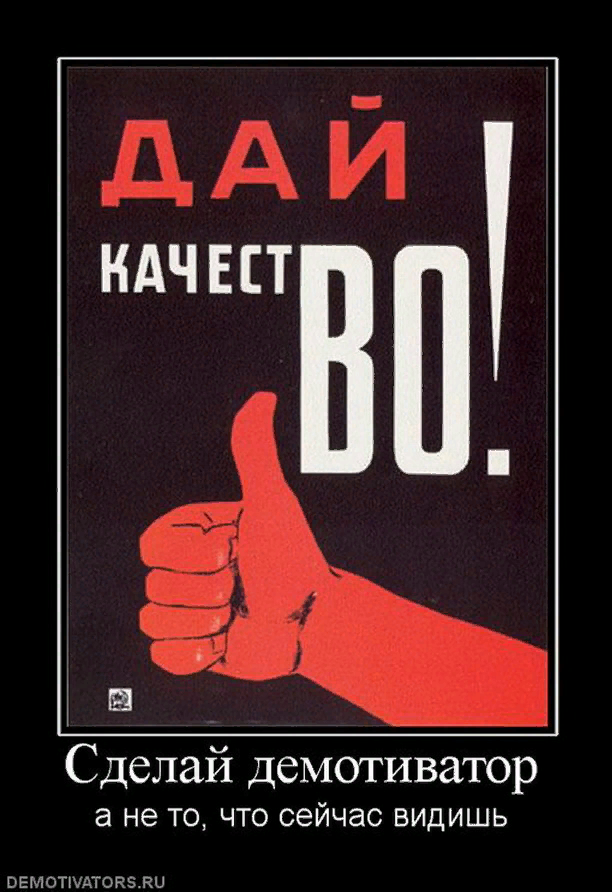 Визуальный контроль качества — это процедура обследования места соединения как до, так и после выполнения шва. Целью проверки является удостоверение в том, что все этапы работы выполнены в соответствии с правилами.
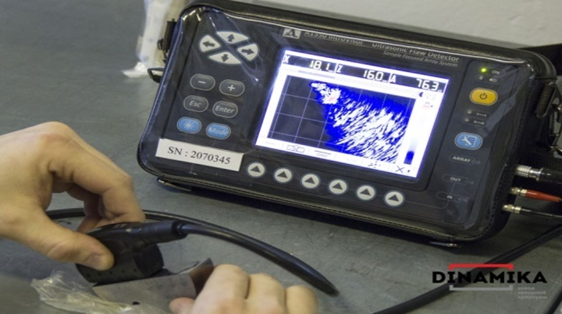 Ультразвук представляет собой упругие колебания материальной среды с частотой колебания выше 20 кГц, т. е. выше верхней границы слухового восприятия
Красивый сварочный шов
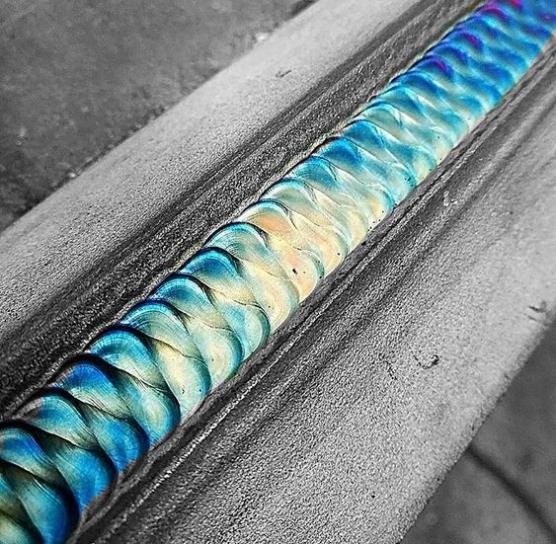 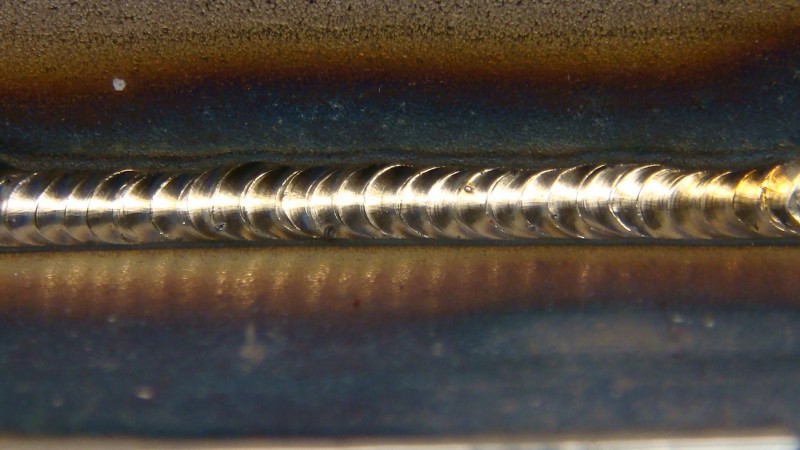 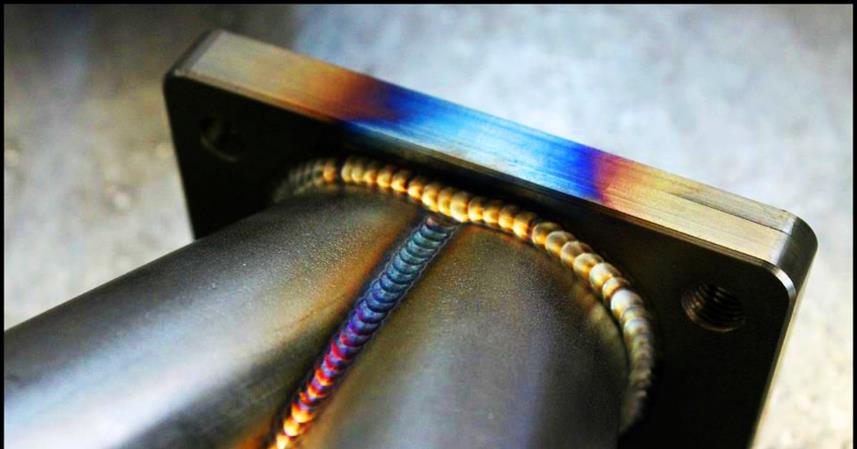 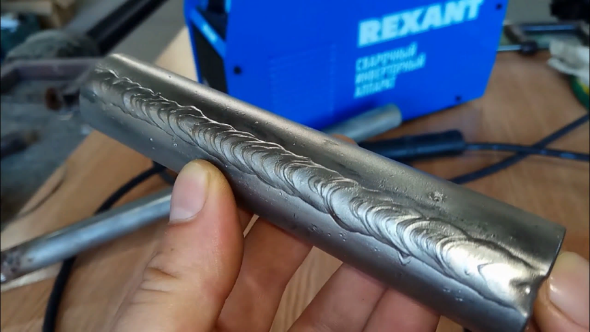 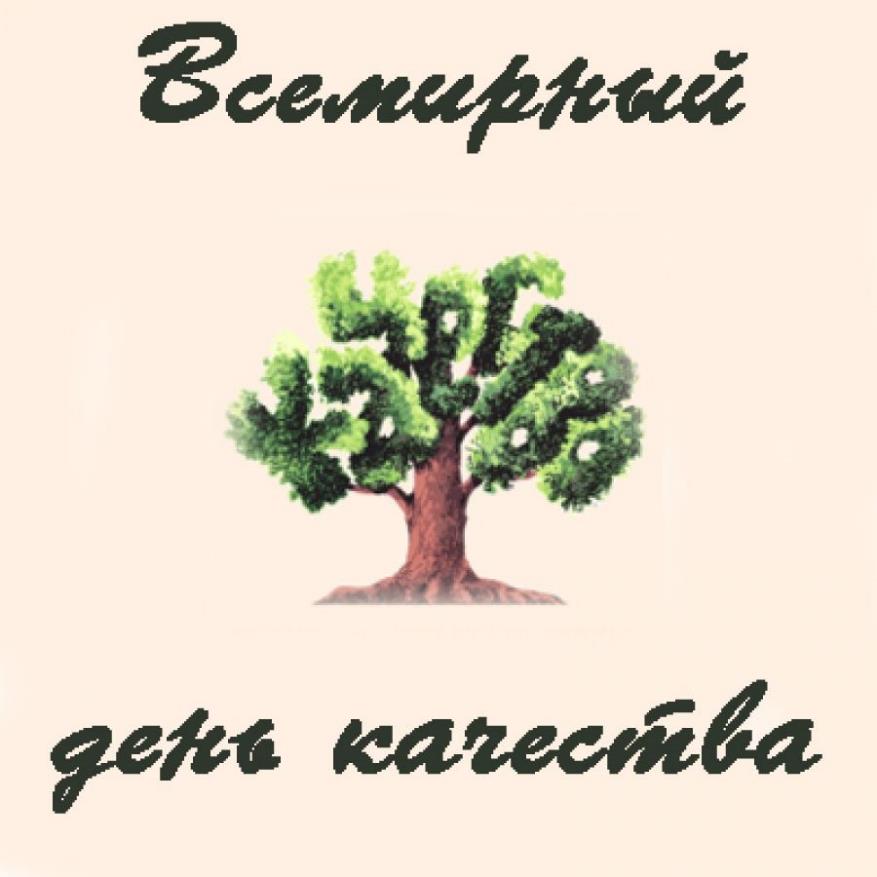 Спасибо за внимание